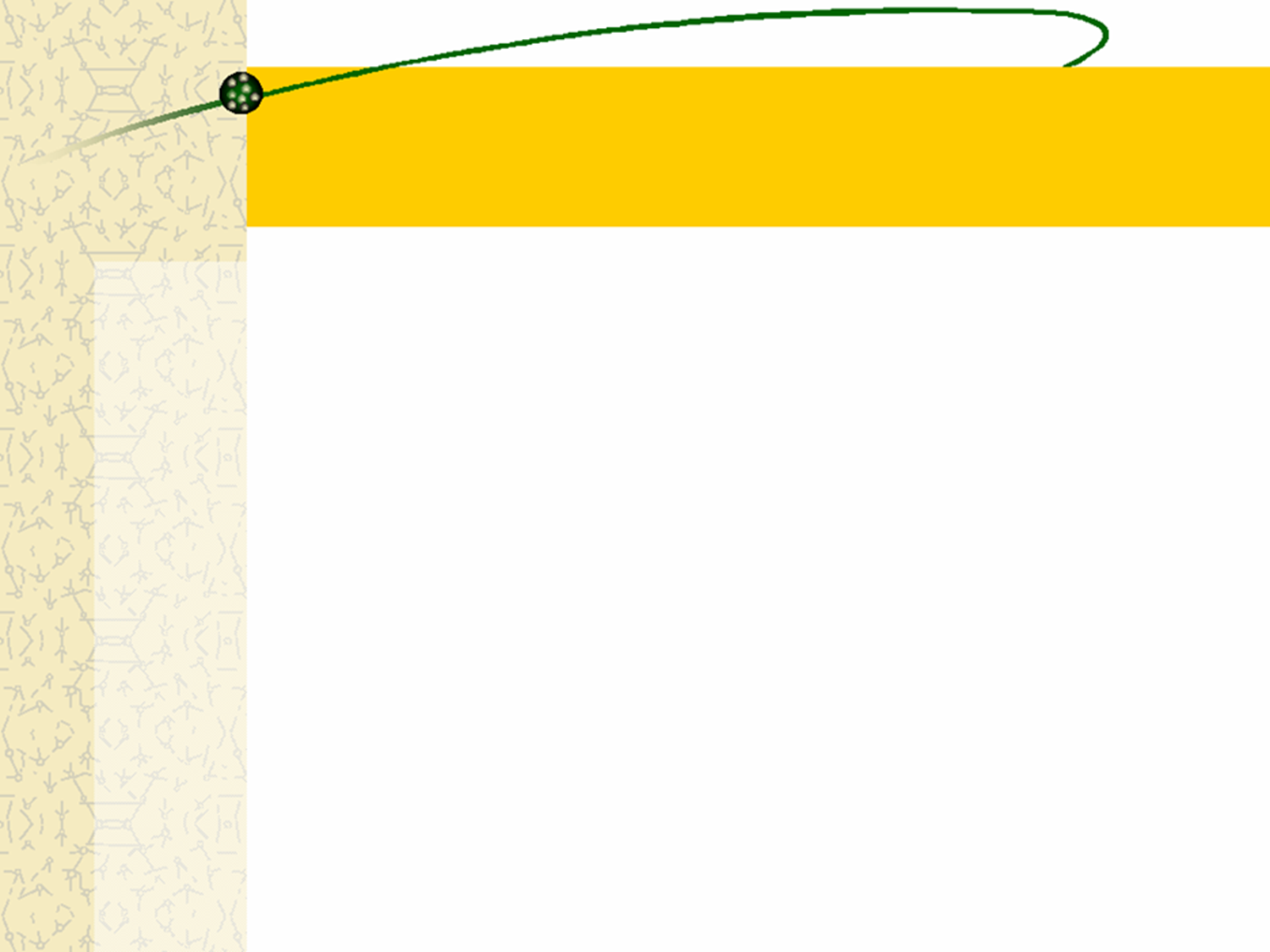 СОВРЕМЕННЫЕ 
ПЕДАГОГИЧЕСКИЕ ТЕХНОЛОГИИ 
В ДОПОЛНИТЕЛЬНОМ ОБРАЗОВАНИИ ДЕТЕЙ
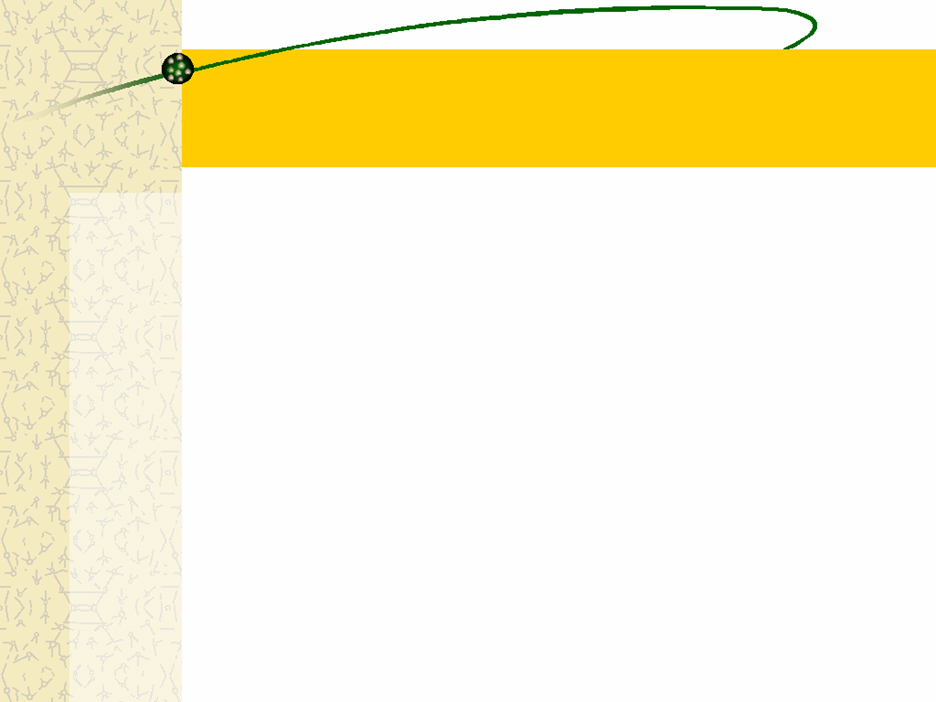 Технология -  (от греч. techno – искусство, мастерство, умение и logos – наука, закон) - наука о мастерстве. 

	

	Педагогическая технология – продуманная во всех деталях модель совместной педагогической деятельности по проектированию, организации, проведению учебного процесса.
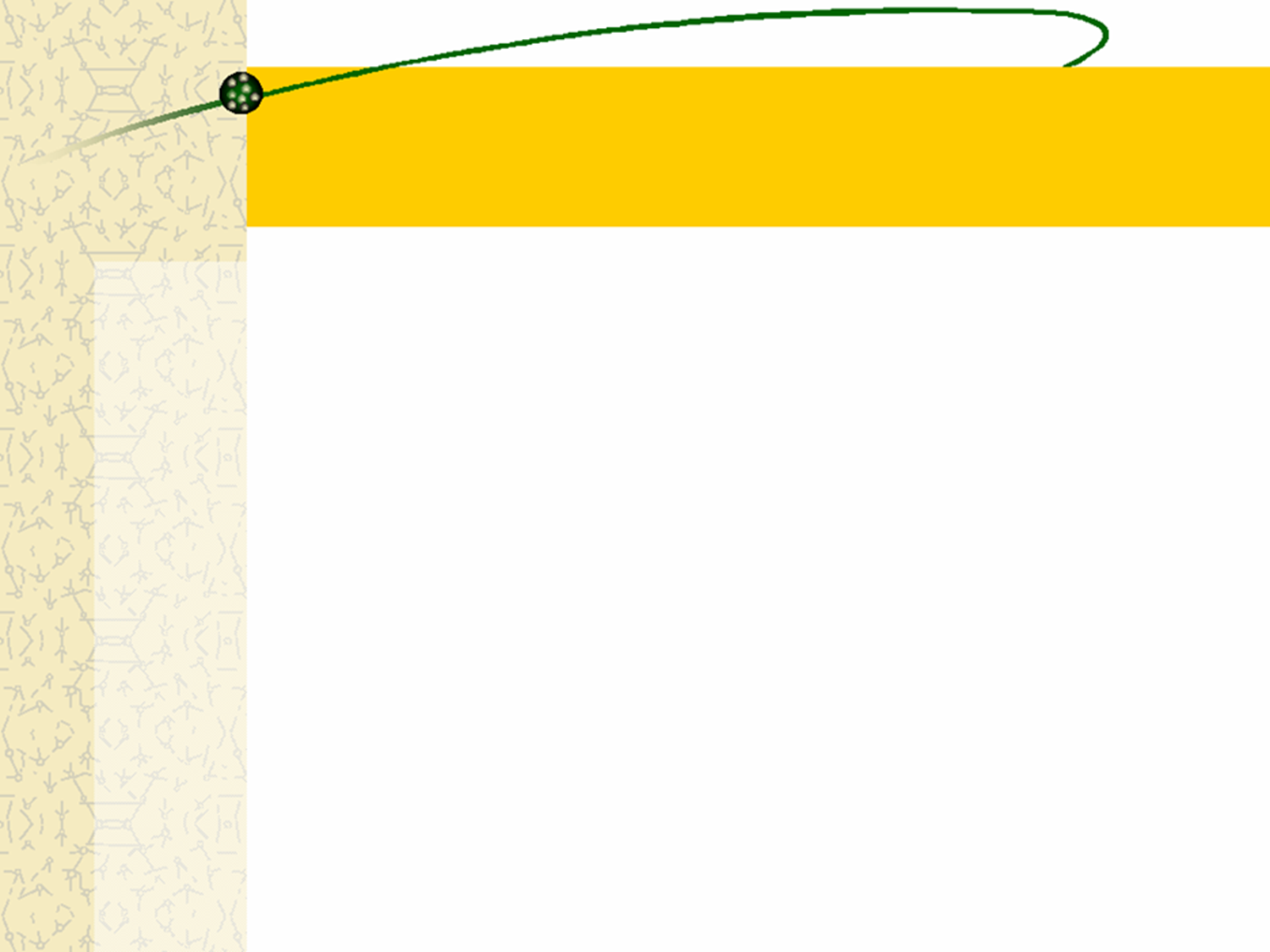 Педагогические технологии 
на основе личностно-ориентированного подхода:


   - Личностно-ориентированное обучение 
   - Технология индивидуального обучения (индивидуальный  
      подход, индивидуализация обучения, метод проектов)
   - Групповые технологии
   - Технология КТД
   - Технология ТРИЗ
   - Технология проблемного обучения
   - Технология программированного обучения
   - Игровые технологии
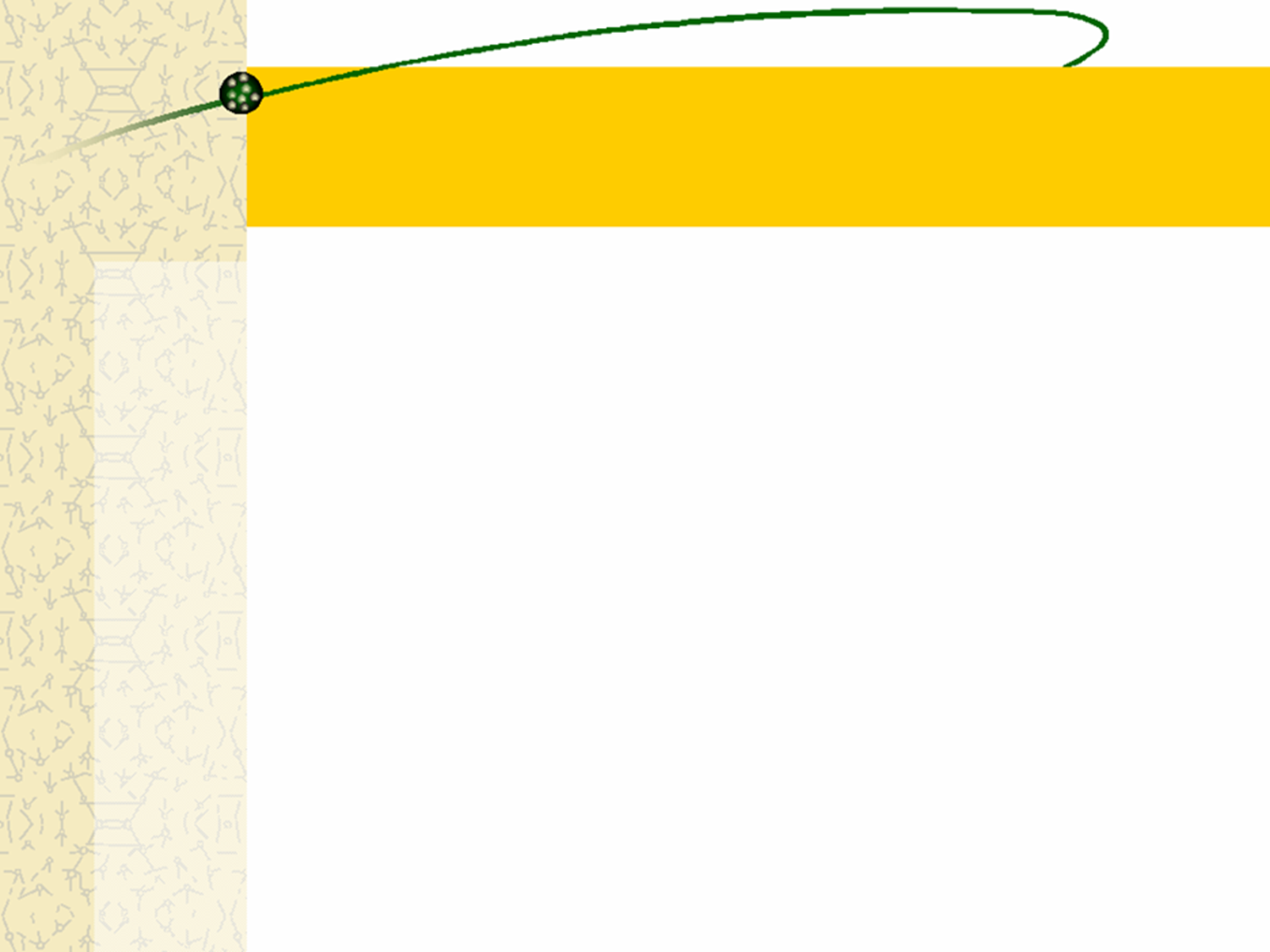 ТЕХНОЛОГИЯ 
ЛИЧНОСТНО-ОРИЕНТИРОВАННОГО ОБУЧЕНИЯ
Цель – максимальное развитие индивидуальных познавательных способностей обучающегося на основе использования имеющегося у него опыта жизнедеятельности.


	Задача педагога дополнительного образования  –  не «давать» материал, а пробудить интерес, раскрыть возможности каждого, организовать совместную познавательную, творческую деятельность каждого обучающегося.
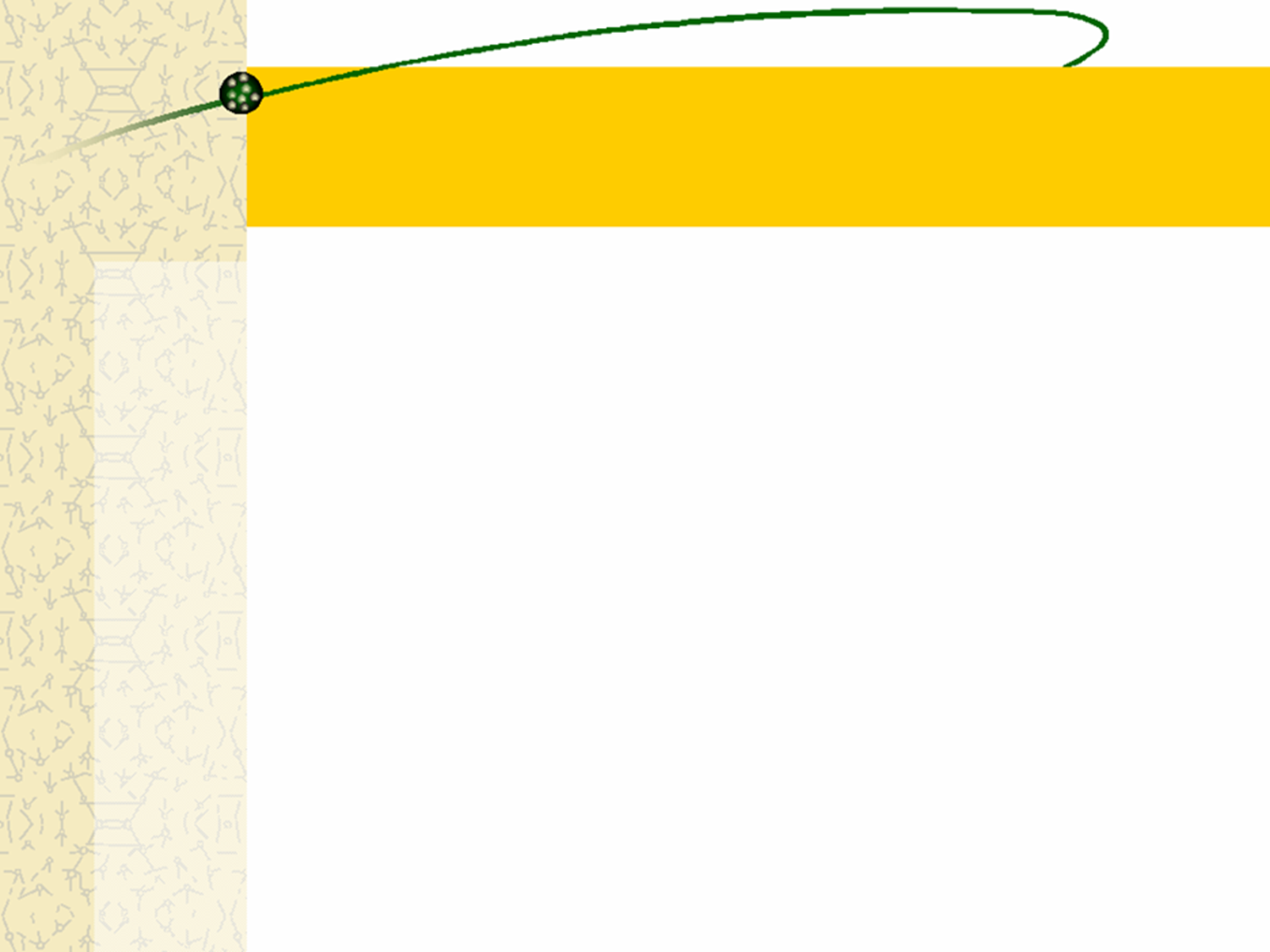 ТЕХНОЛОГИЯ 
ИНДИВИДУАЛИЗАЦИИ ОБУЧЕНИЯ
- технология, при которой индивидуальный подход и индивидуальная форма обучения являются приоритетными (Инге Унт, В.Д. Шадриков). 

	Главное достоинство индивидуального обучения -  позволяет адаптировать содержание, методы, формы, темп  обучения к индивидуальным особенностям каждого обучающегося.
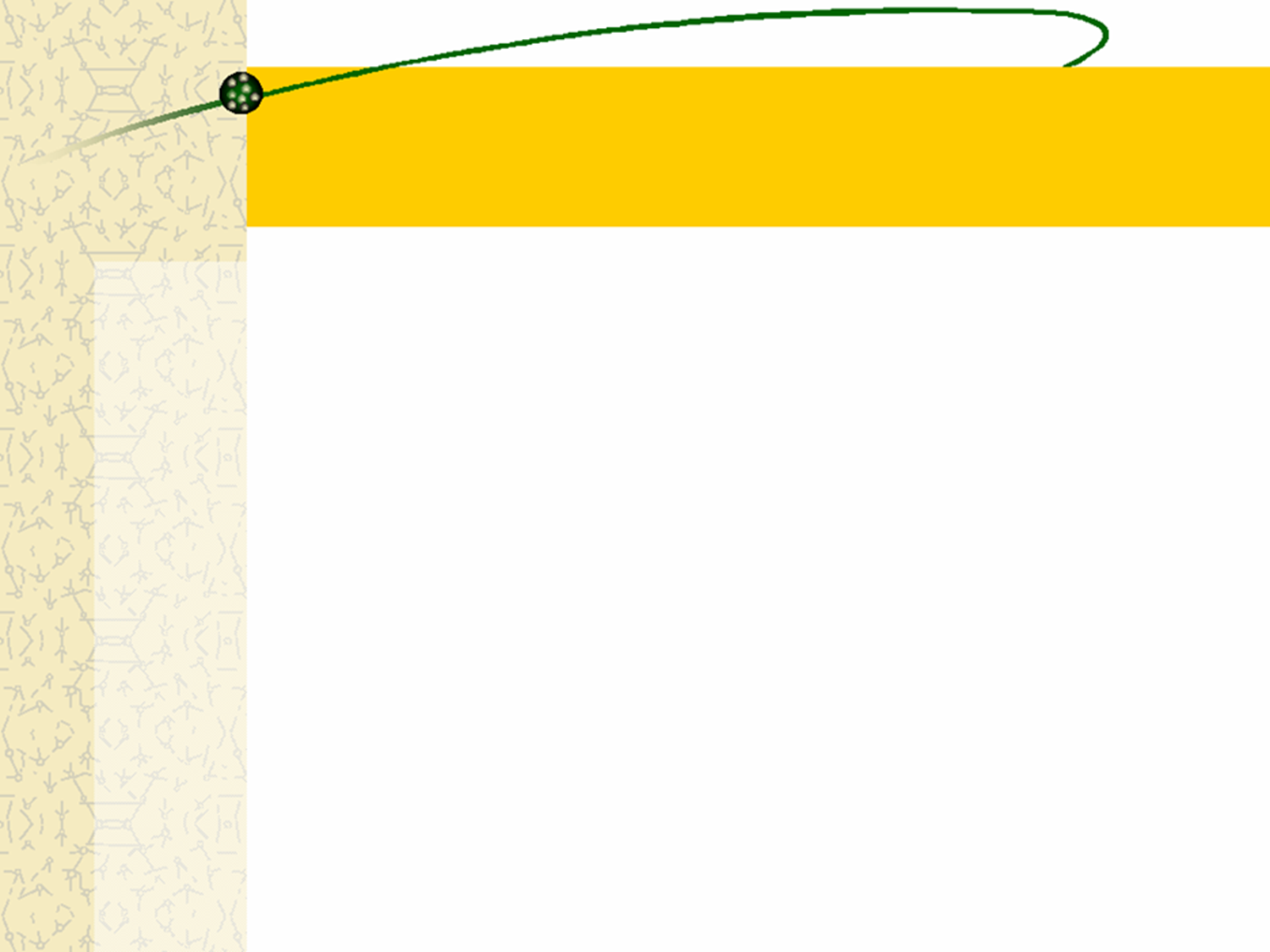 ГРУППОВЫЕ    ТЕХНОЛОГИИ
Элементы групповой технологии:

- постановка учебной задачи и инструктаж о ходе работы;
- планирование работы в группах;
- индивидуальное выполнение задания;
- обсуждение результатов;
- сообщение о результатах;
- подведение итогов, общий вывод о достижениях.
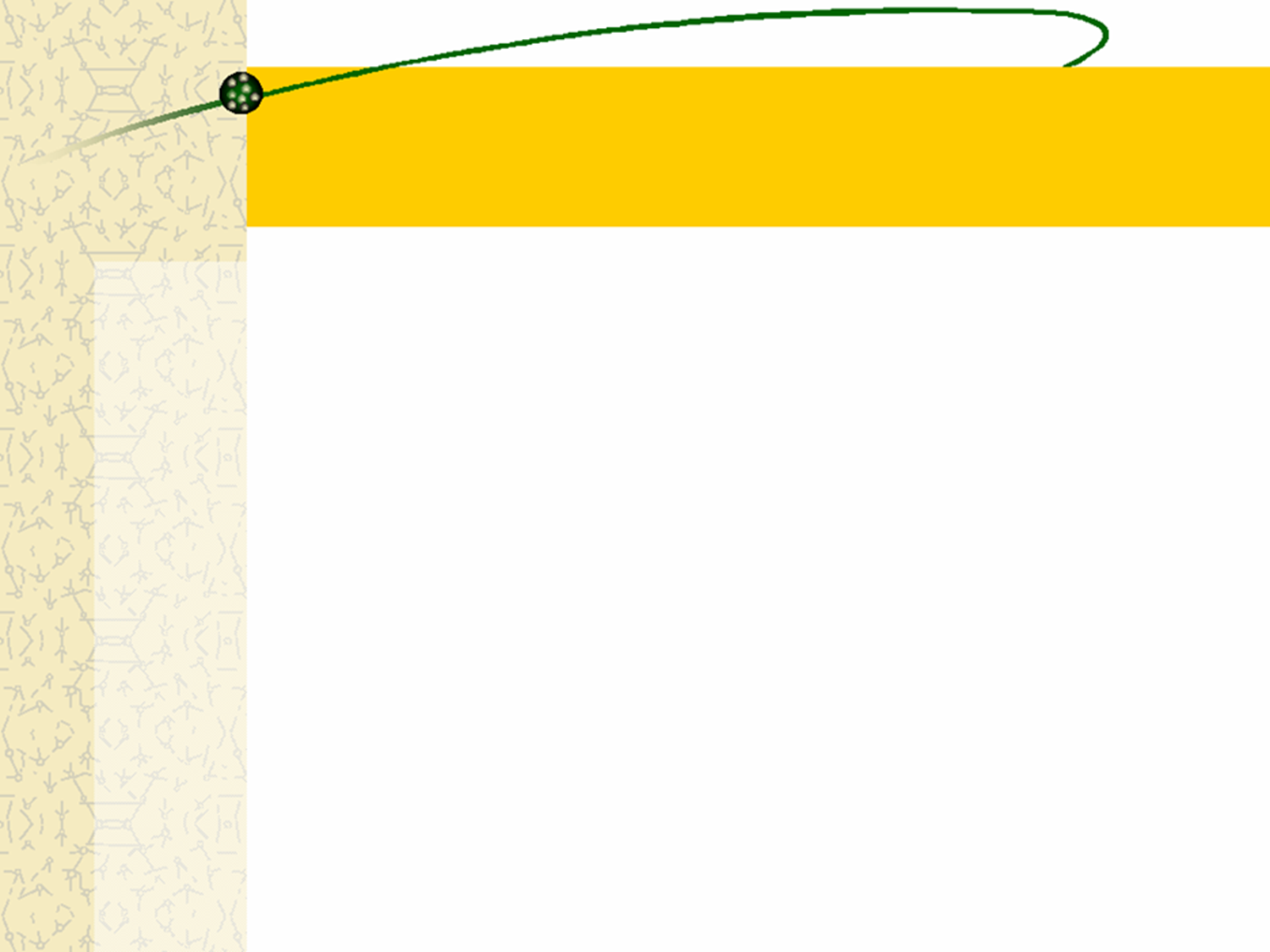 ТЕХНОЛОГИЯ
 КОЛЛЕКТИВНОЙ ТВОРЧЕСКОЙ ДЕЯТЕЛЬНОСТИ (КТД)
Цели технологии:
- выявить, учесть, развить творческие способности детей и приобщить их к многообразной творческой деятельности с выходом на конкретный продукт, который можно фиксировать (изделие, модель, макет, сочинение, произведение, исследование и т.п.);
- воспитание общественно-активной творческой личности и способствует организации социального творчества, направленного на служение людям в конкретных социальных ситуациях.
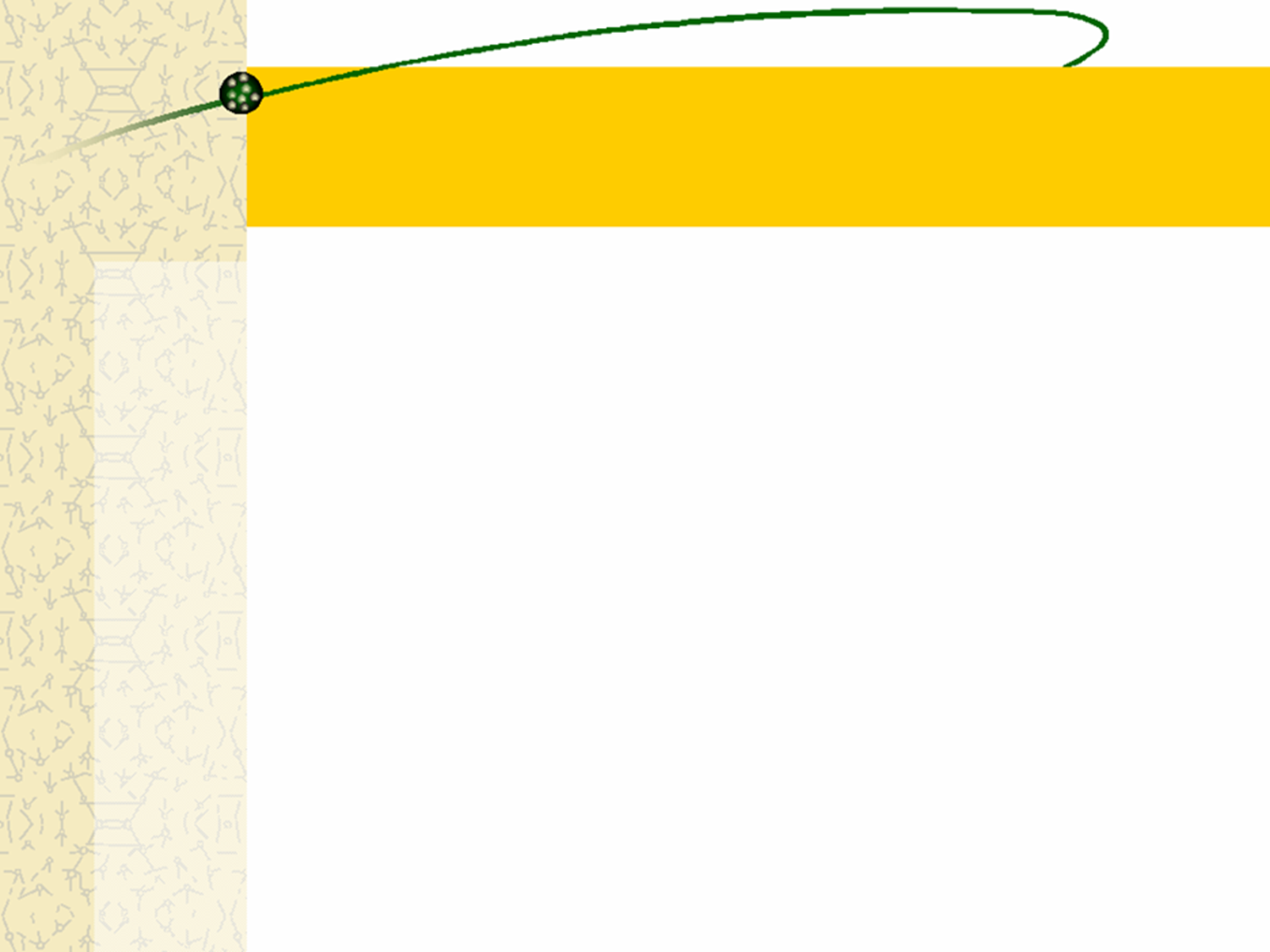 ТЕХНОЛОГИЯ «ТРИЗ»
 ТЕОРИИ  РЕШЕНИЯ  ИЗОБРЕТАТЕЛЬСКИХ  ЗАДАЧ
Цель технологии – формирование мышления обучающихся, подготовка их к решению нестандартных задач в различных областях деятельности, обучение творческой деятельности. 
	
	Технология ТРИЗ формирует:
- умение анализировать, рассуждать, обосновывать;
- умение  обобщать, делать выводы;
- умение оригинально и гибко мыслить;
- умение активно использовать воображение.
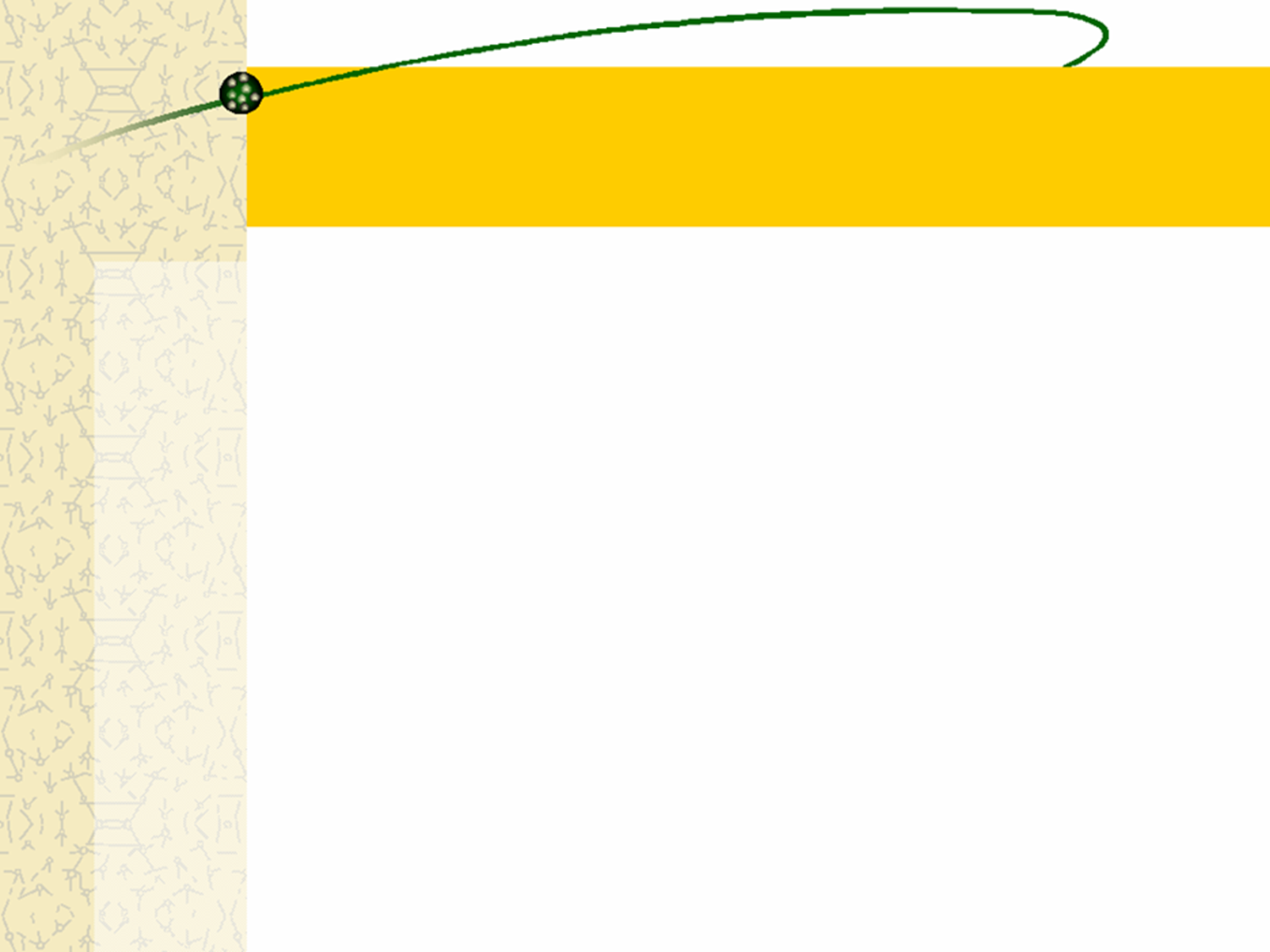 ТЕХНОЛОГИЯ
 ИССЛЕДОВАТЕЛЬСКОГО  (ПРОБЛЕМНОГО)  ОБУЧЕНИЯ
Занятия предполагают создание под руководством педагога проблемных ситуаций и активную деятельность учащихся по их разрешению, в результате чего происходит овладение знаниями, умениями и навыками; образовательный процесс строится как поиск новых познавательных ориентиров.
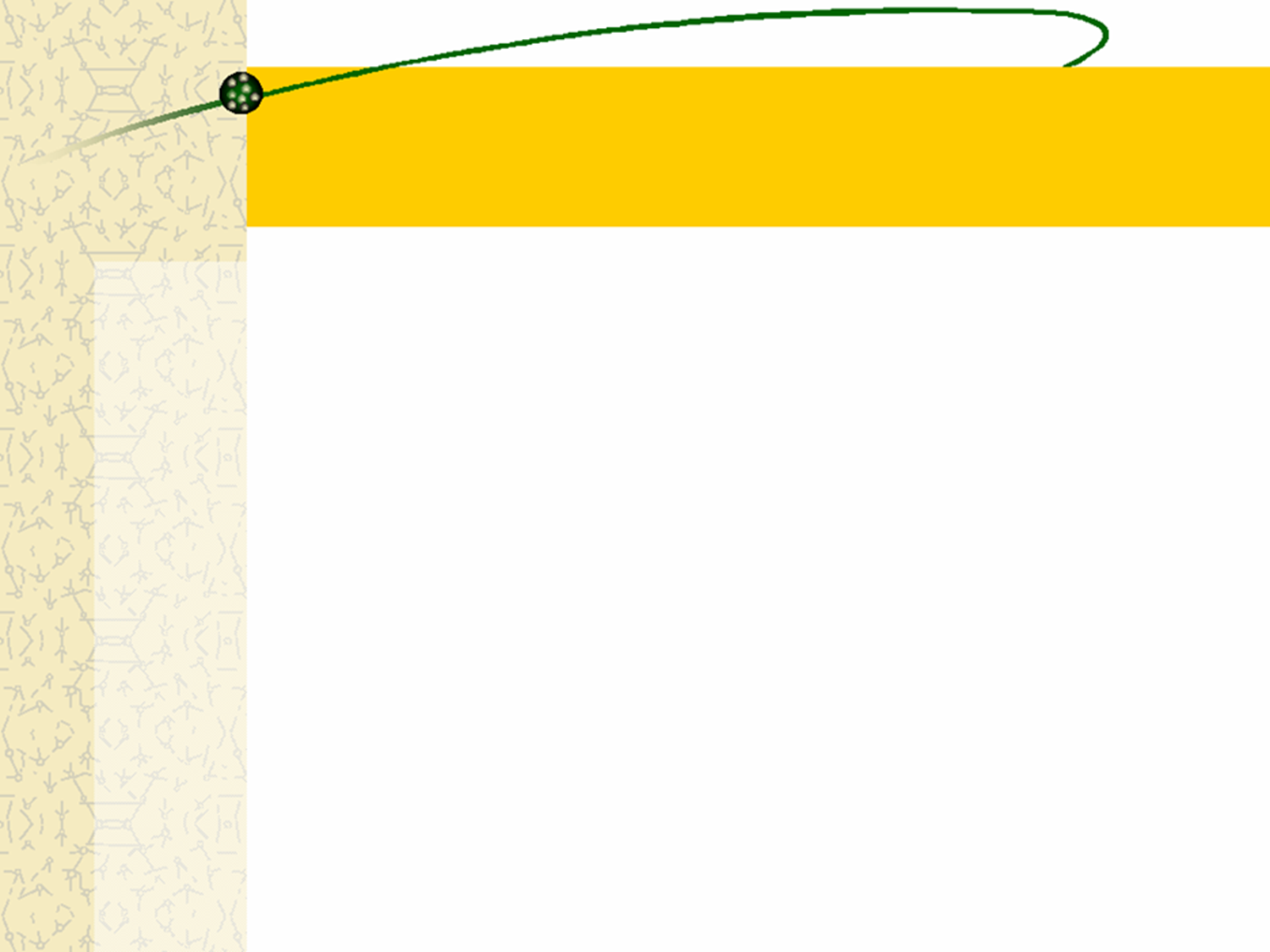 ТЕХНОЛОГИЯ
 ПРОГРАММИРОВАННОГО ОБУЧЕНИЯ
Технология программированного обучения предполагает усвоение программированного учебного материала с помощью обучающих устройств (ЭВМ, программированного учебника и др.).
	Блочное обучение :
- информационный блок;
- тестово-информационный блок (проверка усвоенного 
   материала);
- коррекционно-информационный блок;
- проблемный блок (решение задач на основе полученных 
   знаний);
- блок проверки и коррекции.
	Модульное обучение – индивидуализированное самообучение, при котором используется учебная программа, составленная из модулей.
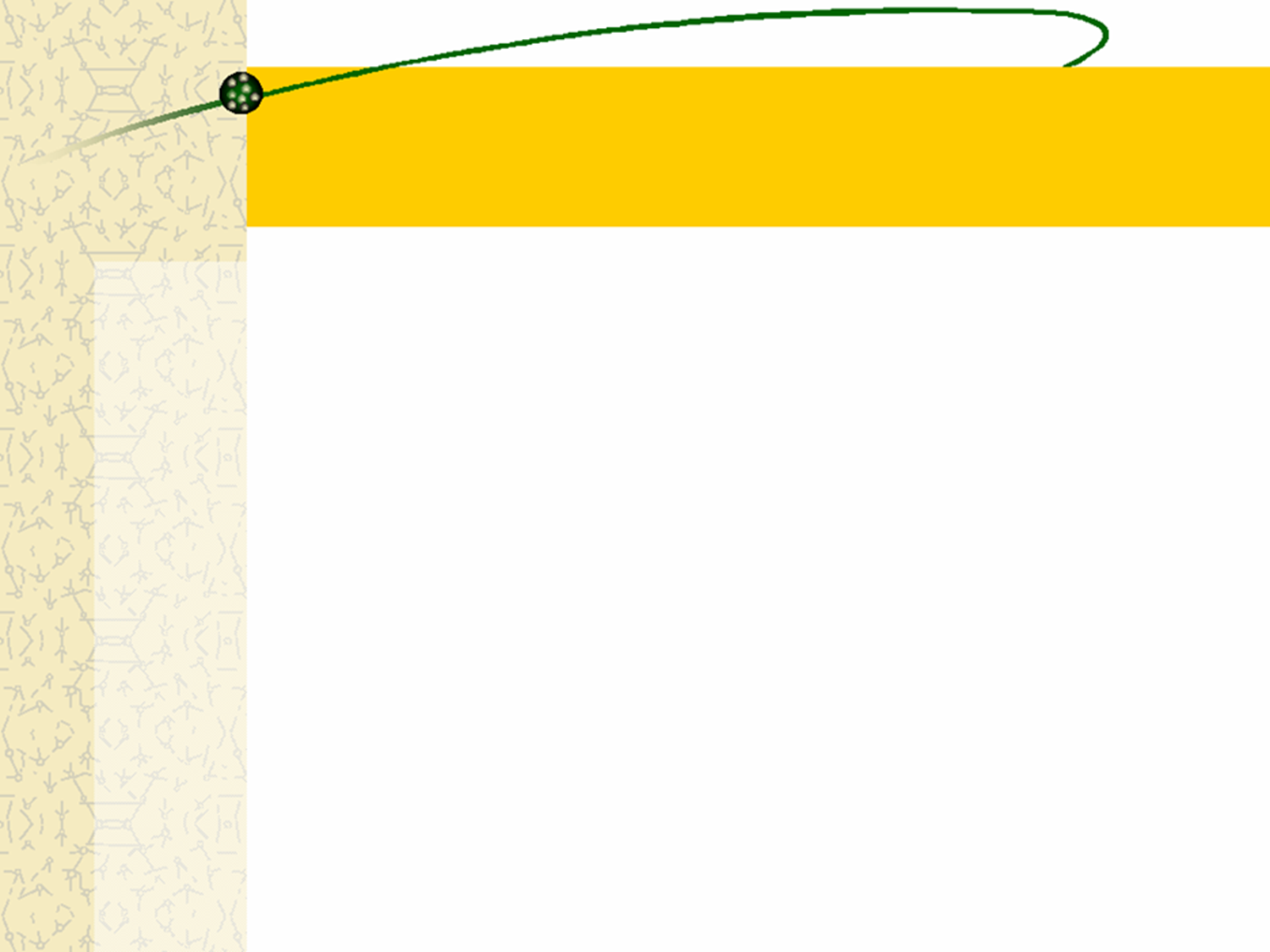 ТЕХНОЛОГИЯ
 ПОЛНОГО  УСВОЕНИЯ  ЗНАНИЙ
Технология позволяет достичь хороших результатов всем обучающимся, так как:
- задает единый для всех детей уровень знаний, умений и навыков, но делает переменными для каждого обучающегося время, методы, формы, условия труда, то есть создаются дифференцированные условия усвоения учебного материала;
- успехи каждого обучающегося сравниваются с установленным эталоном;
- каждый обучающийся получает необходимую помощь;
- диагностические тесты позволяют скорректировать работу детей.
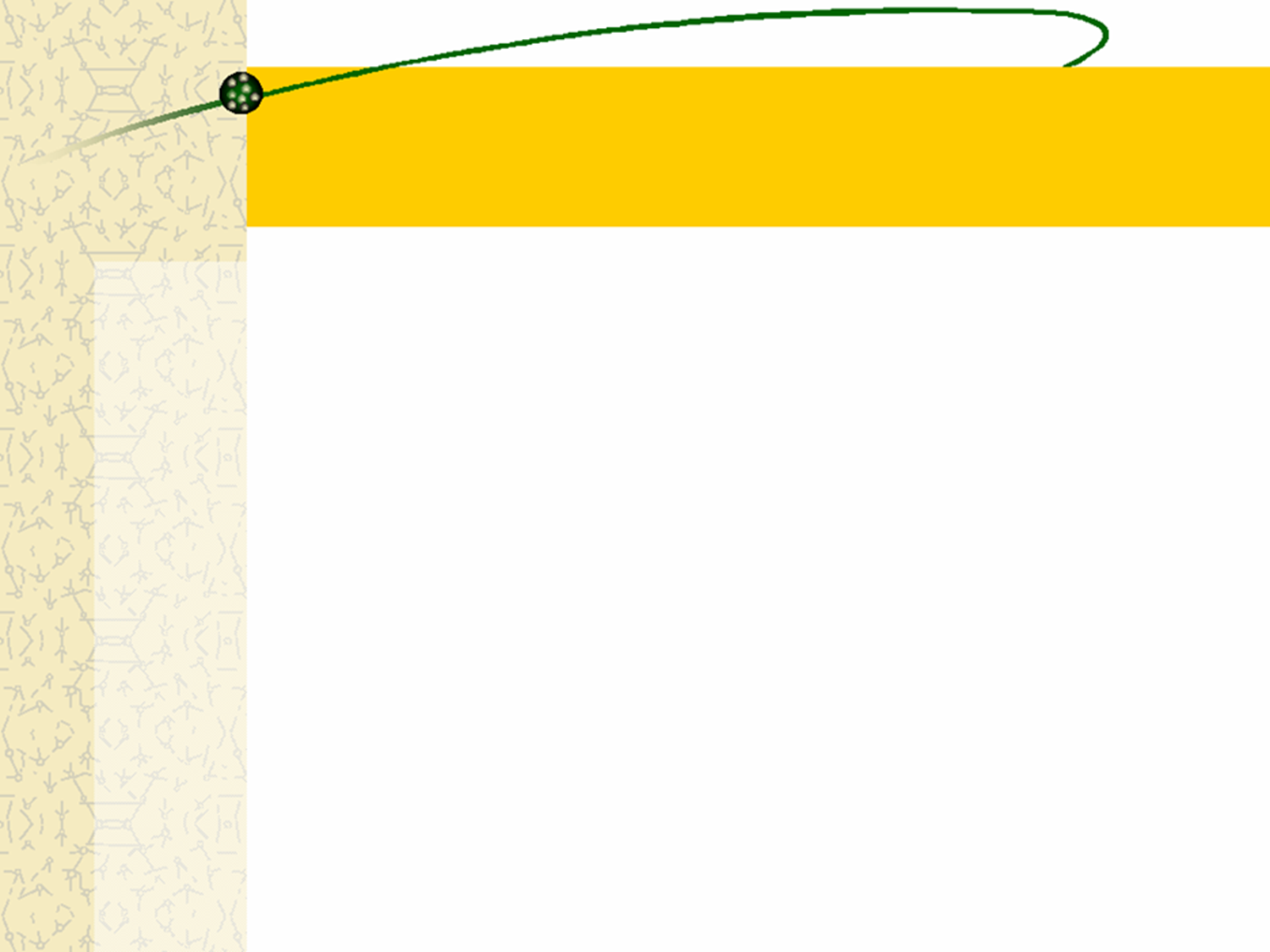 ИГРОВЫЕ   ТЕХНОЛОГИИ
В настоящее время игровые технологии представляют огромный интерес для педагогов.  Игровые технологии имеют огромный потенциал с точки зрения приоритетной образовательной задачи: формирования субъектной позиции ребёнка в отношении собственной деятельности, общения и самого себя.
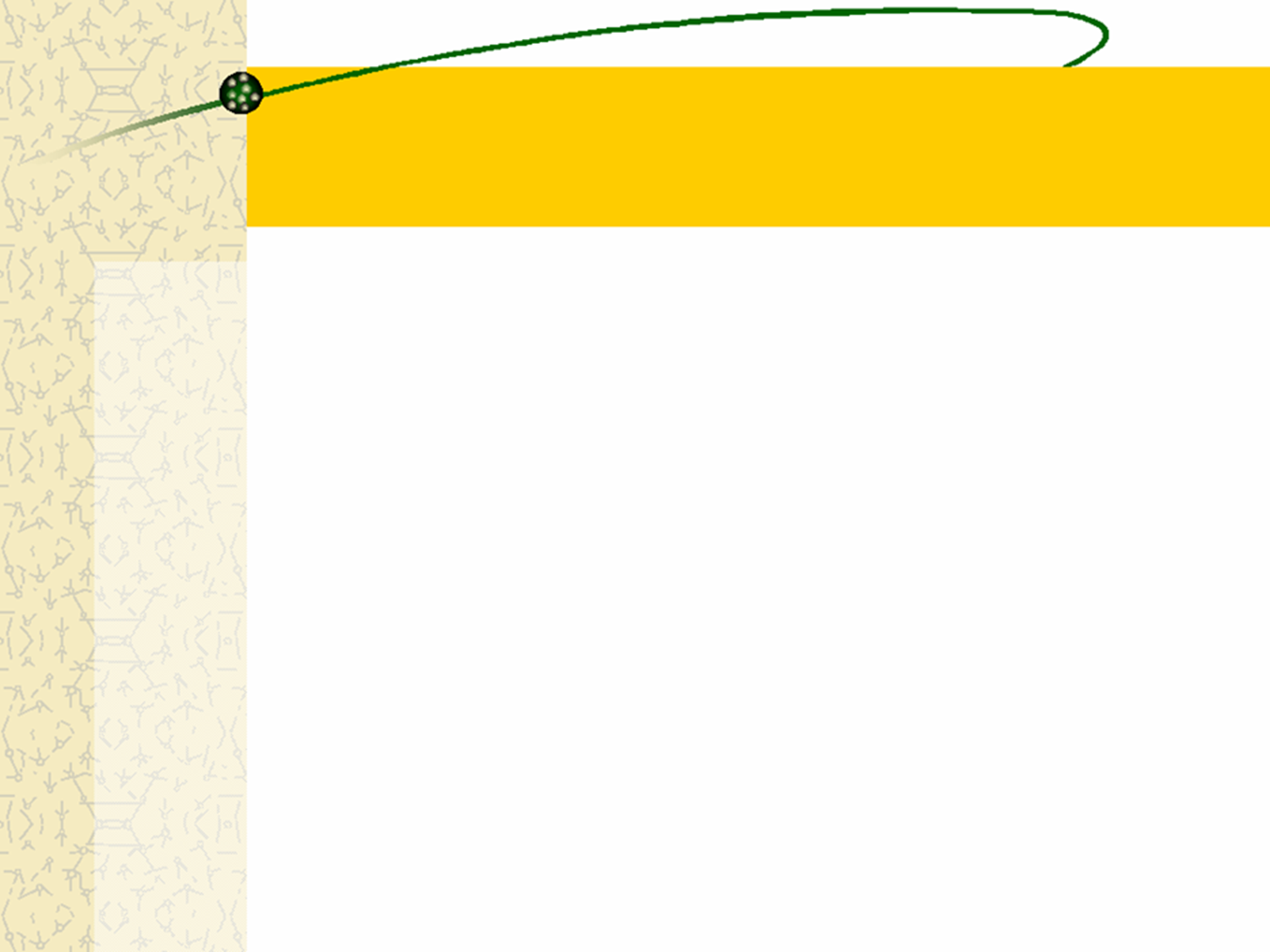 ТЕХНОЛОГИЯ 
КРИТИЧЕСКОГО  МЫШЛЕНИЯ
«ШЕСТЬ  ШЛЯП» Эдвард де Боно
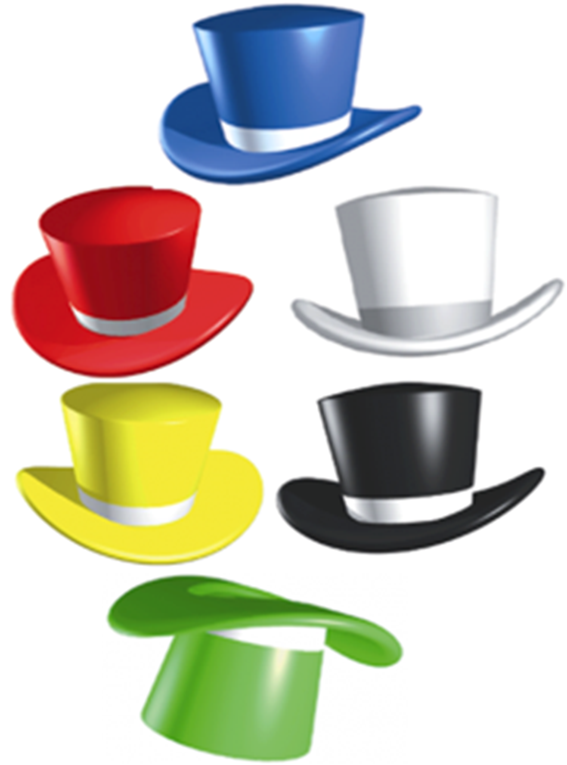 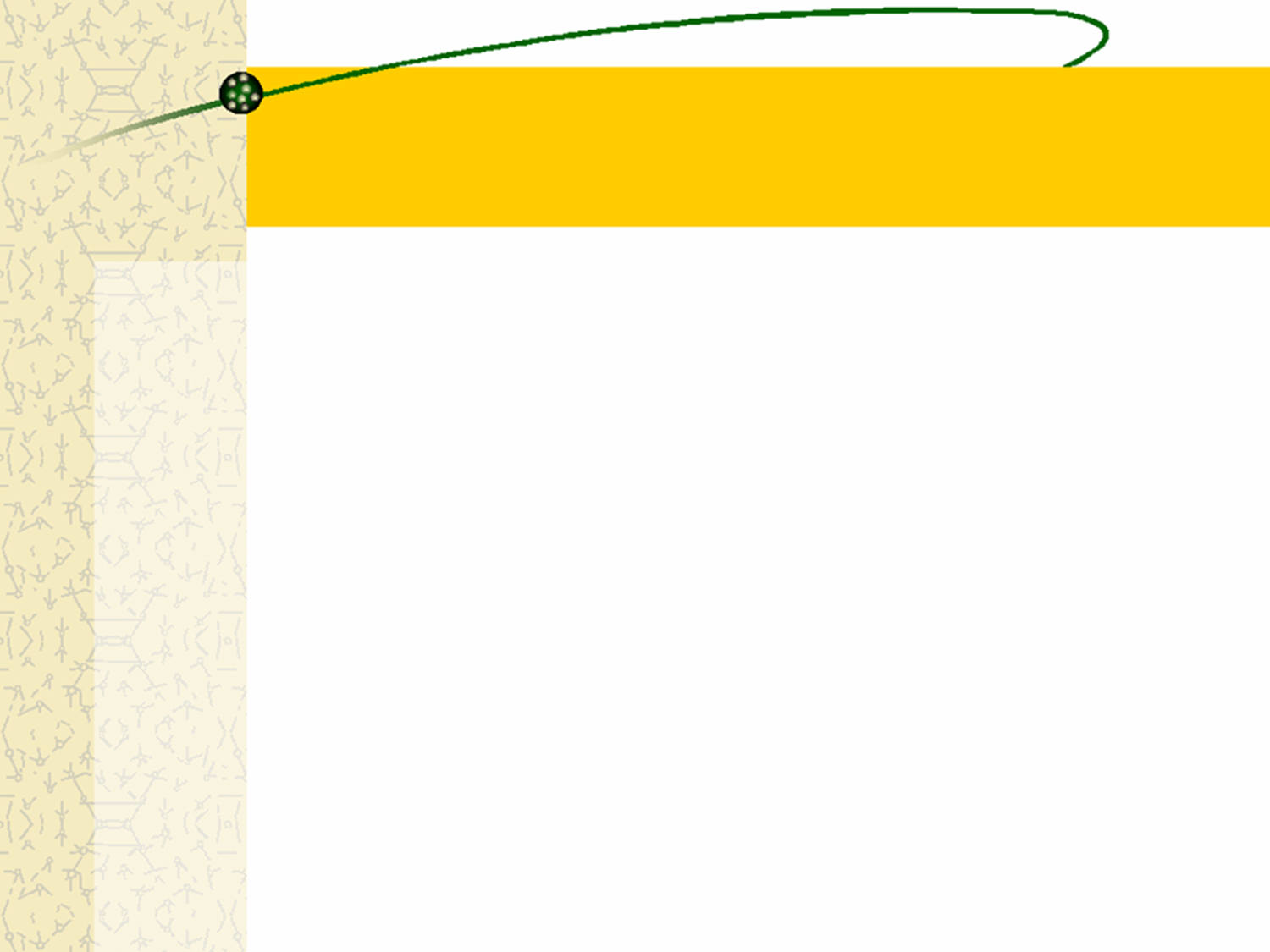 Концепция «Шести шляп»

	Параллельное мышление - это конструктивное мышление, при котором различные точки зрения и подходы не сталкиваются, а существуют. 

	Эмоции – часто склонны опираться на чутье, эмоции, предрассудки.
	Беспомощность –  не знаю, что делать, с чего начать.
	Путаница – пытаемся удержать в уме все сразу.
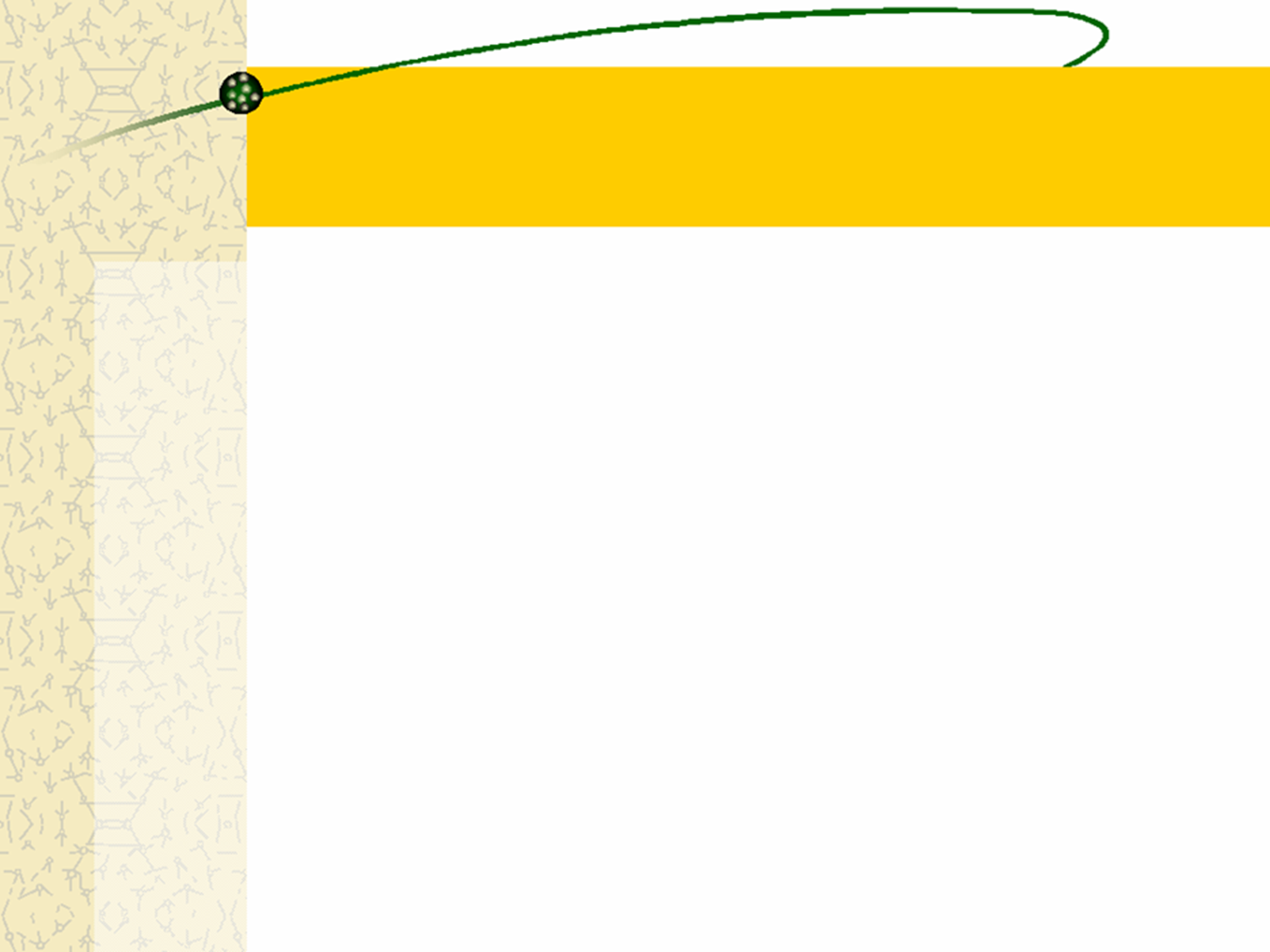 ШЕСТЬ  РЕЖИМОВ  МЕТОДА
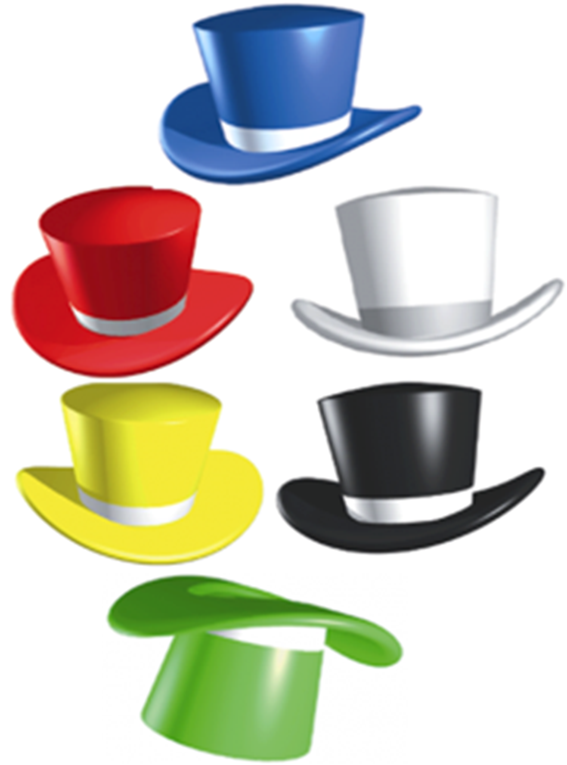 Подробная  и необходимая информация. Только факты. Фиксирование точек зрения.
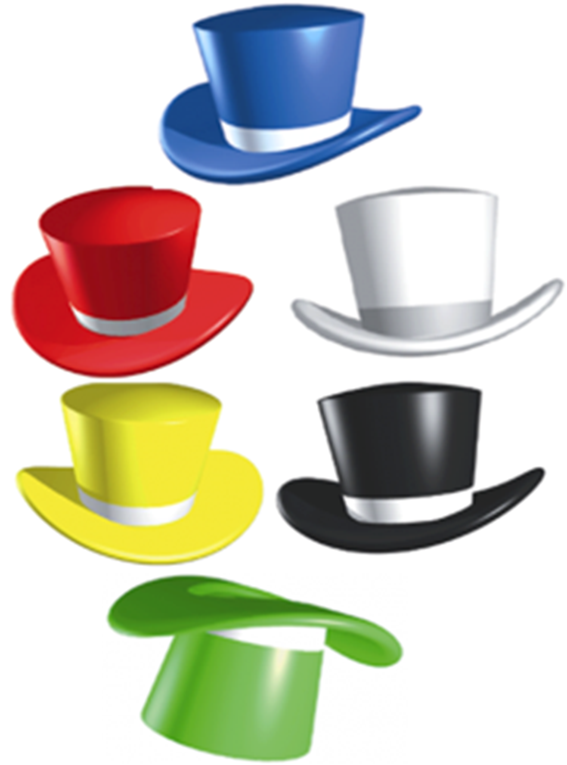 Чувства, догадки и интуитивные прозрения. Фиксирование всех эмоций.
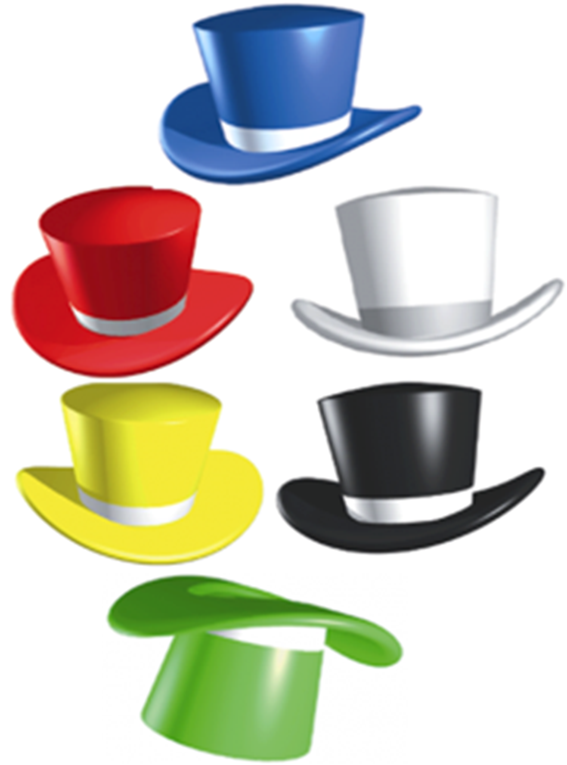 Фиксирование рисков, трудностей, «минусов». Выработка рекомендаций.
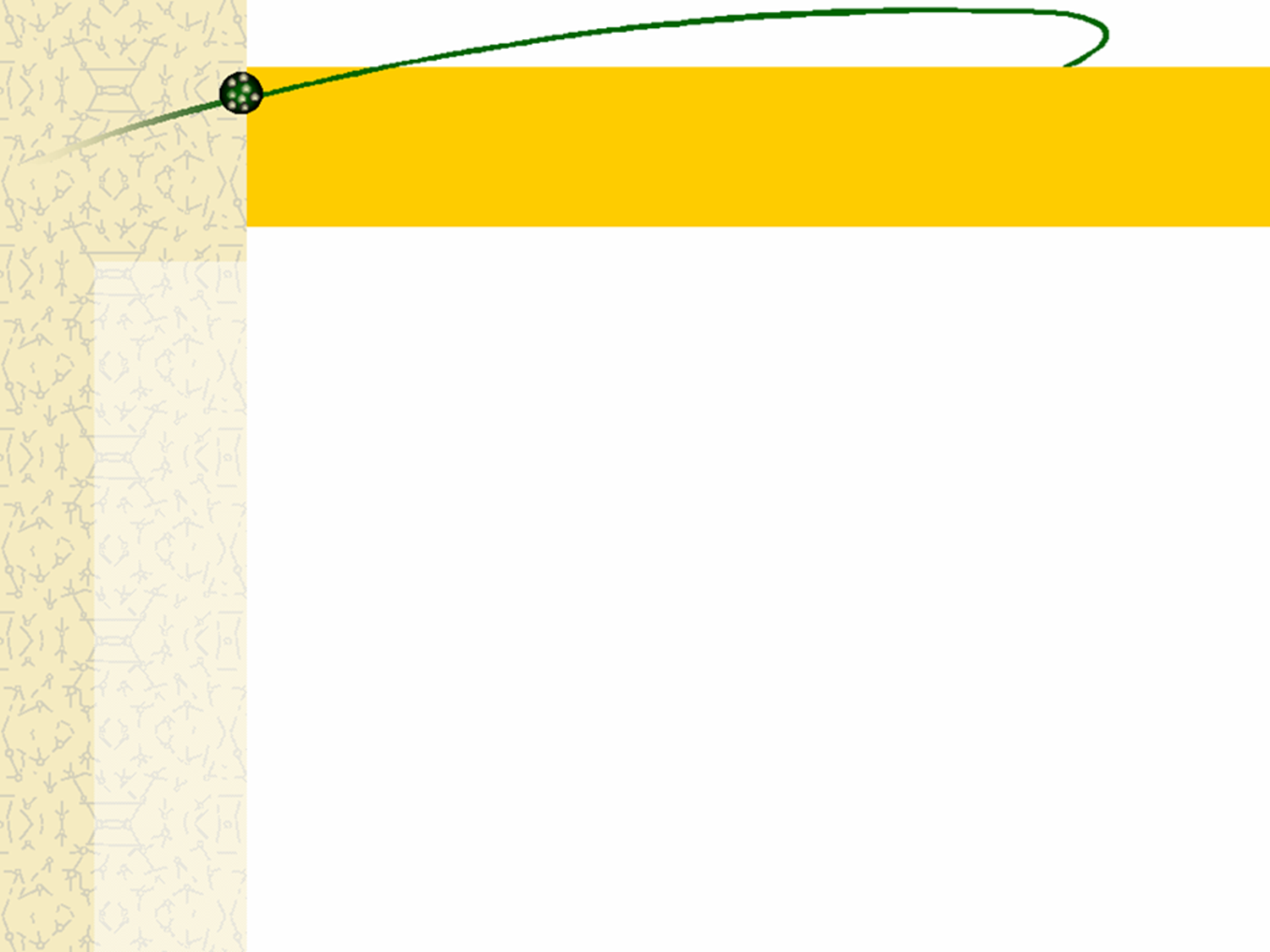 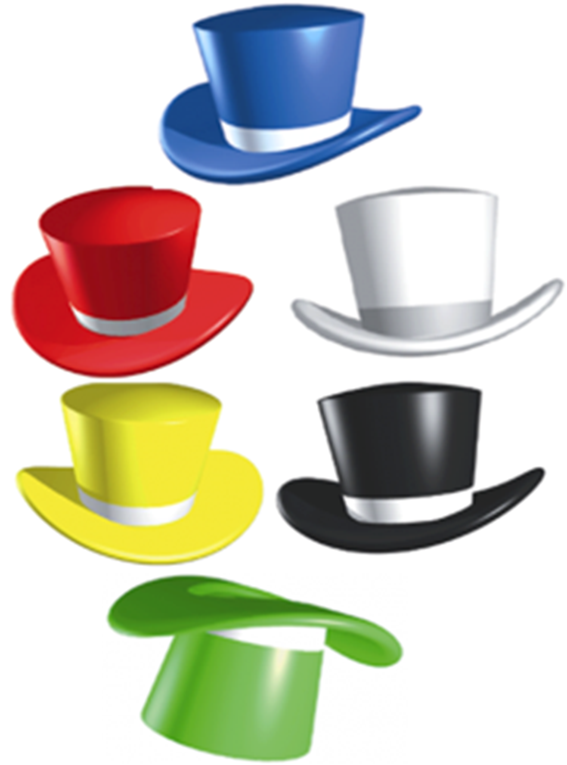 Фиксация возможных выводов и положительных сторон.
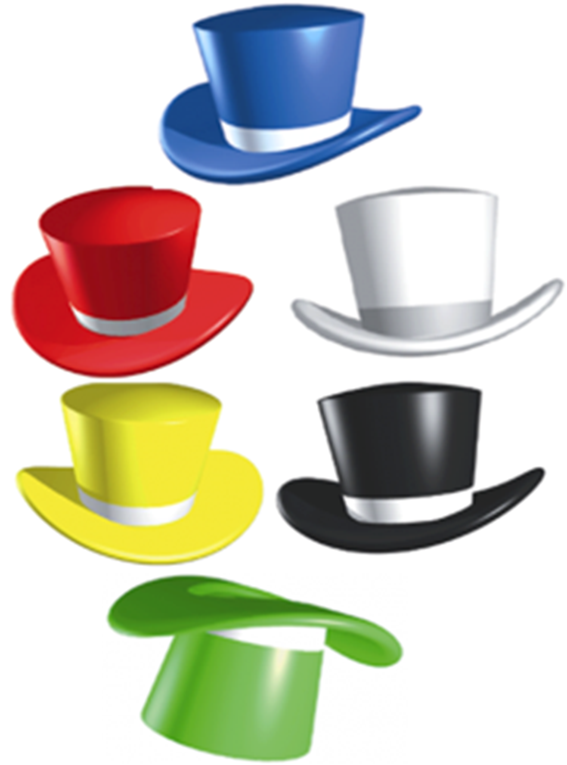 Фокусировка на альтернативах, новых возможностях и идеях.
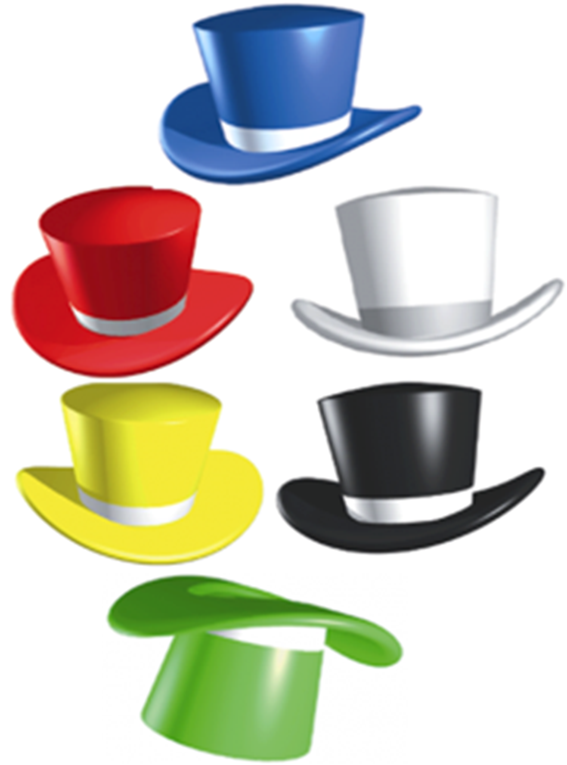 Управление мыслительными процессами. Обобщение, фиксация смыслов, выводы.
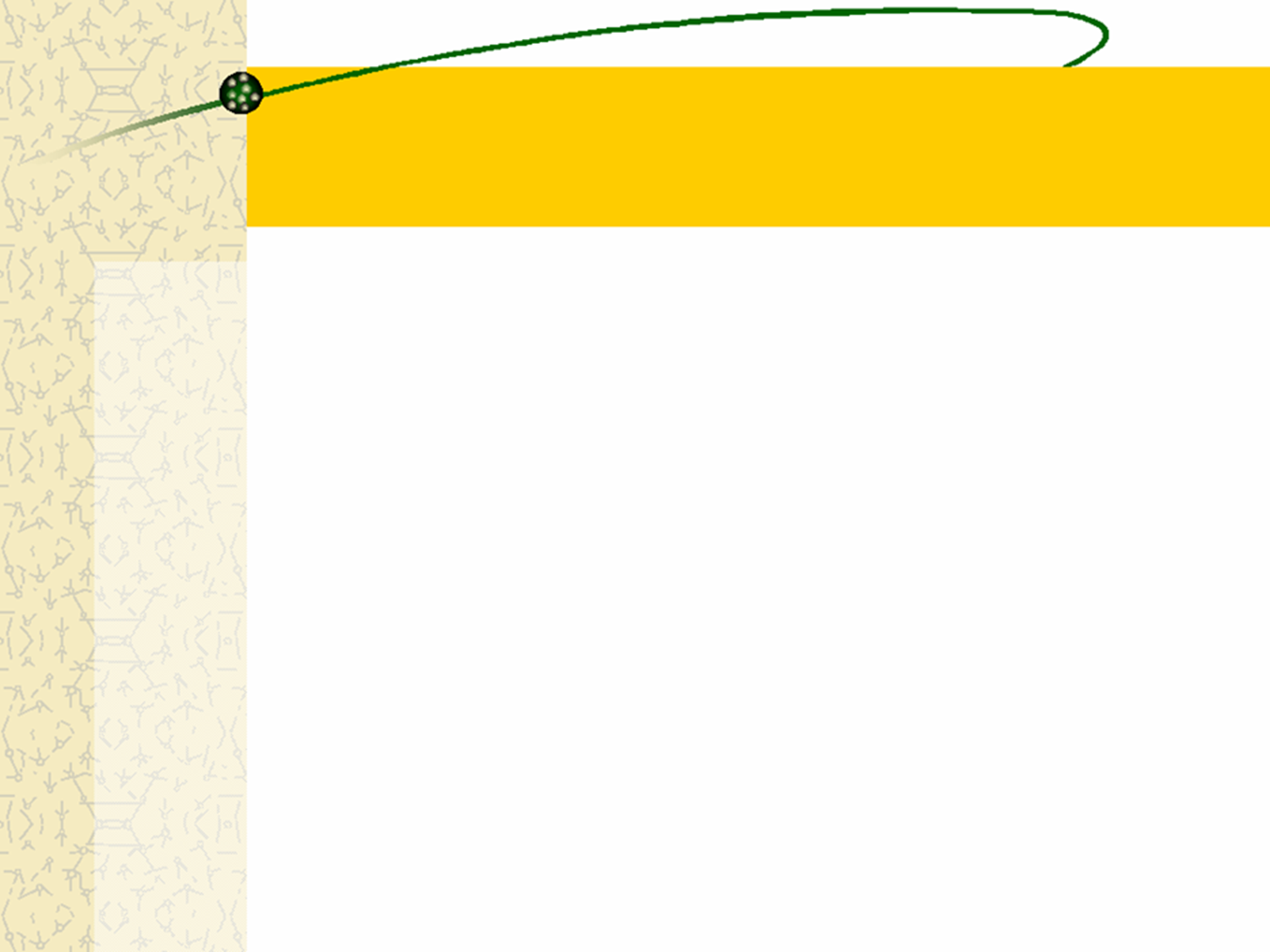 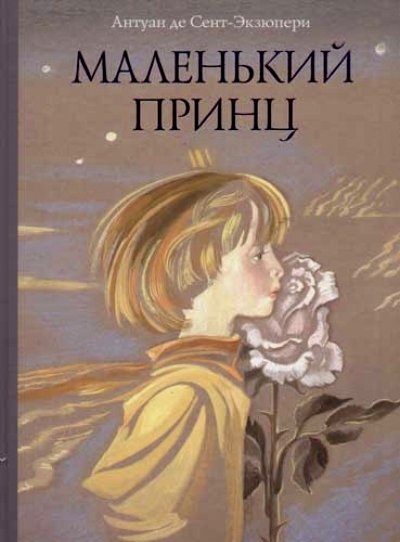 «Если я повелю своему генералу обернуться морской чайкой, и если генерал не выполнит приказа, это будет не его вина, а моя» 
Антуан де Сент Экзюпери